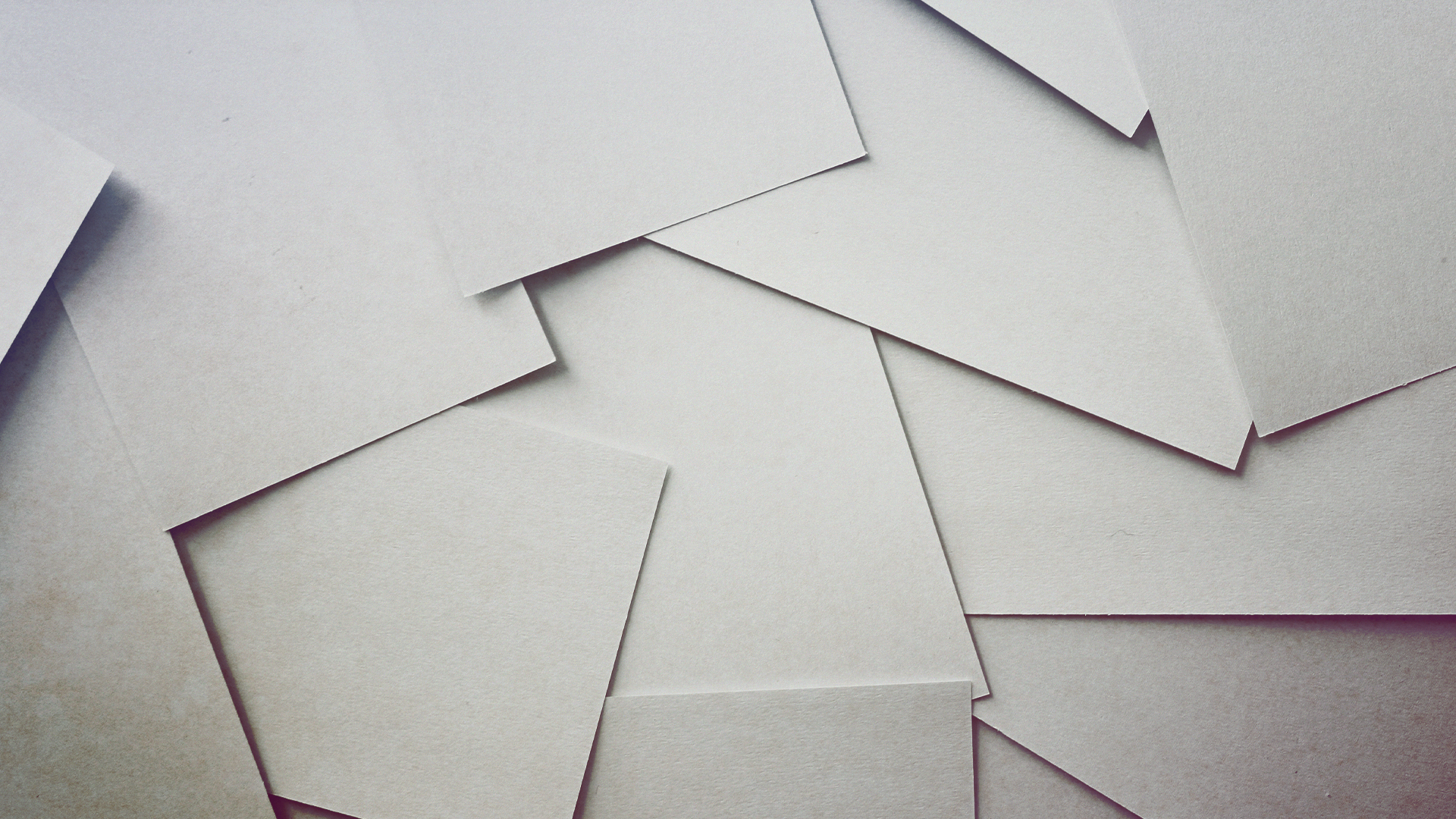 The Spirit Goes Before Us
Exodus 33:12-16
John 14:16-17
Isaiah 40:29
Acts 4:31
John 16:13
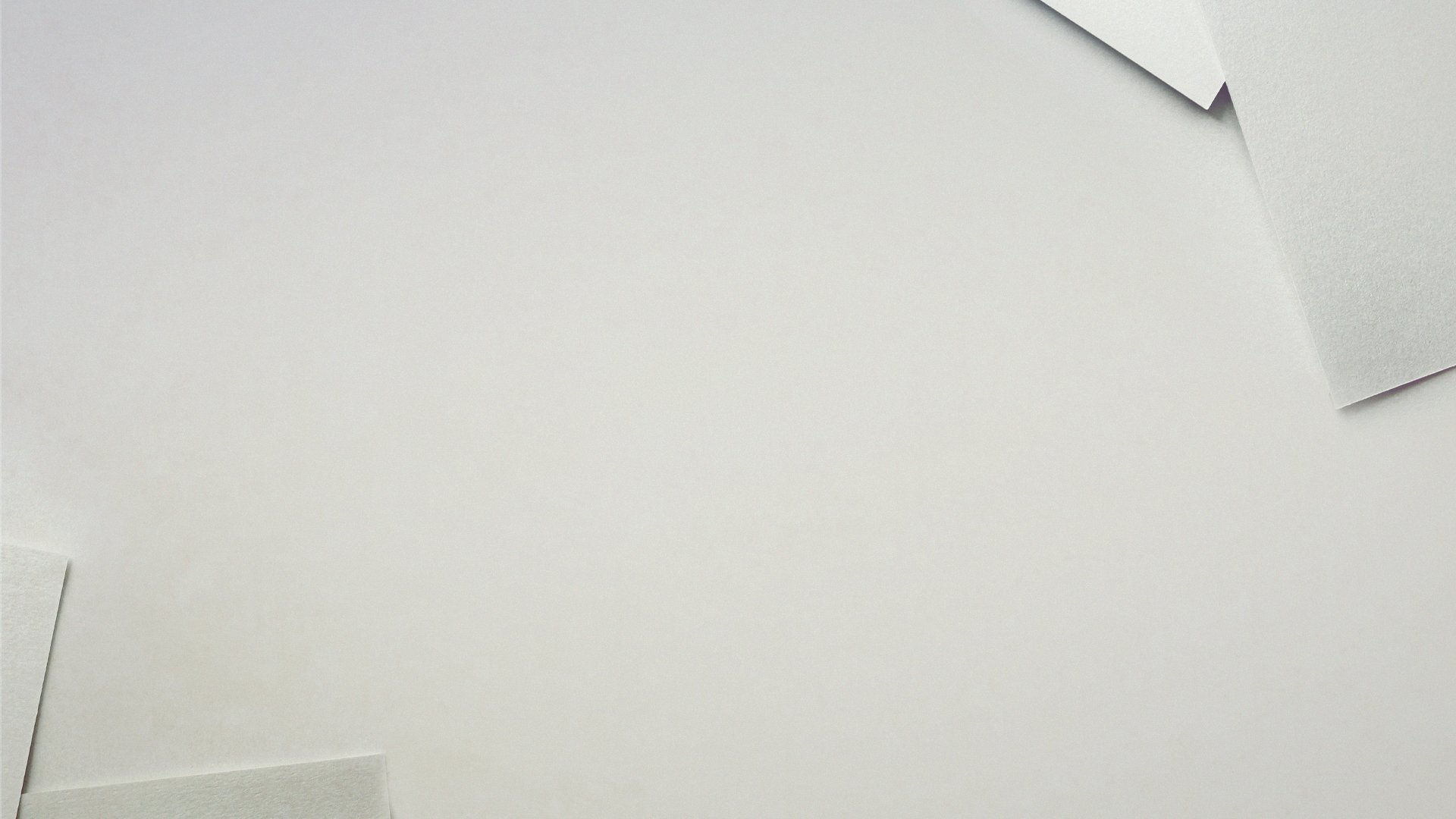 Exodus 33:12-14
Then Moses said to the Lord, “See, You say to me, ‘Bring up this people!’ But You Yourself have not let me know whom You will send with me.  Moreover, You have said, ‘I have known you by name, and you have also found favor in My sight.’ Now therefore, I pray You, if I have found favor in Your sight, let me know Your ways that I may know You, so that I may find favor in Your sight.  Consider too, that this nation is Your people.”
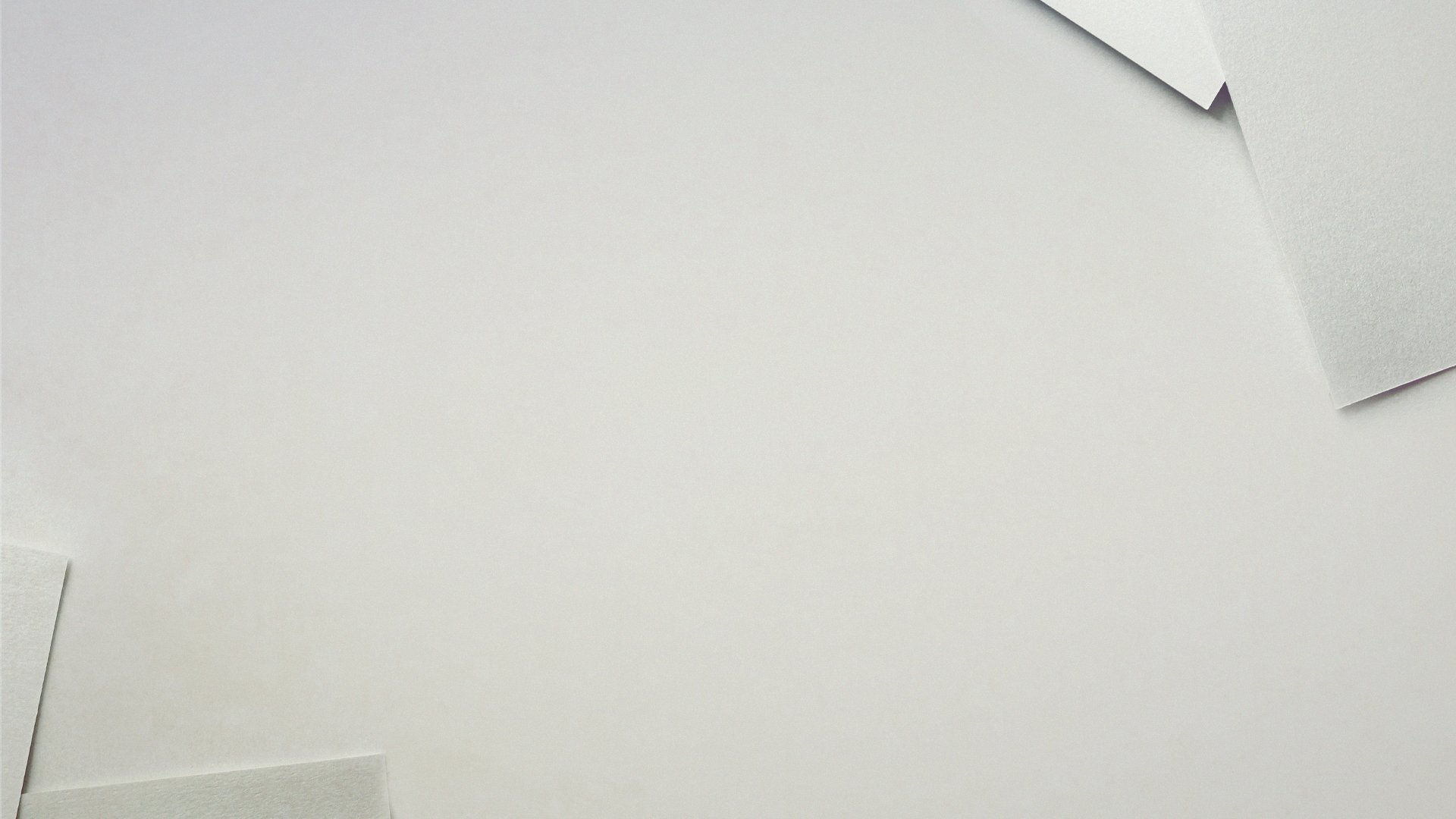 Exodus 33:15-16
Then he said to Him, “If Your presence does not go with us, do not lead us up from here. For how then can it be known that I have found favor in Your sight, I and Your people? Is it not by Your going with us, so that we, I and Your people, may be distinguished from all other people who are upon the face of the earth?”
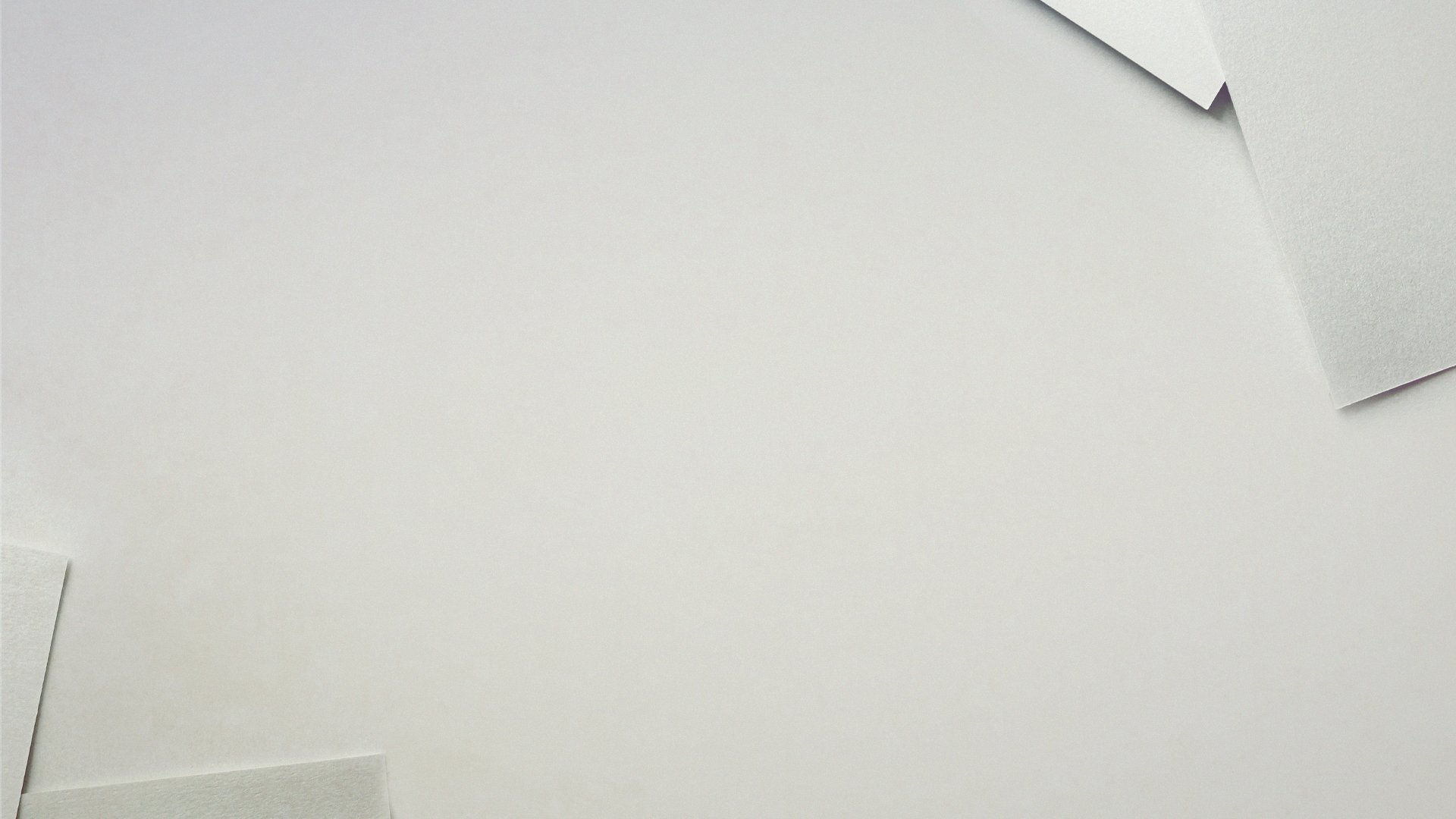 Moses knew what set he and his people apart was the presence of God.
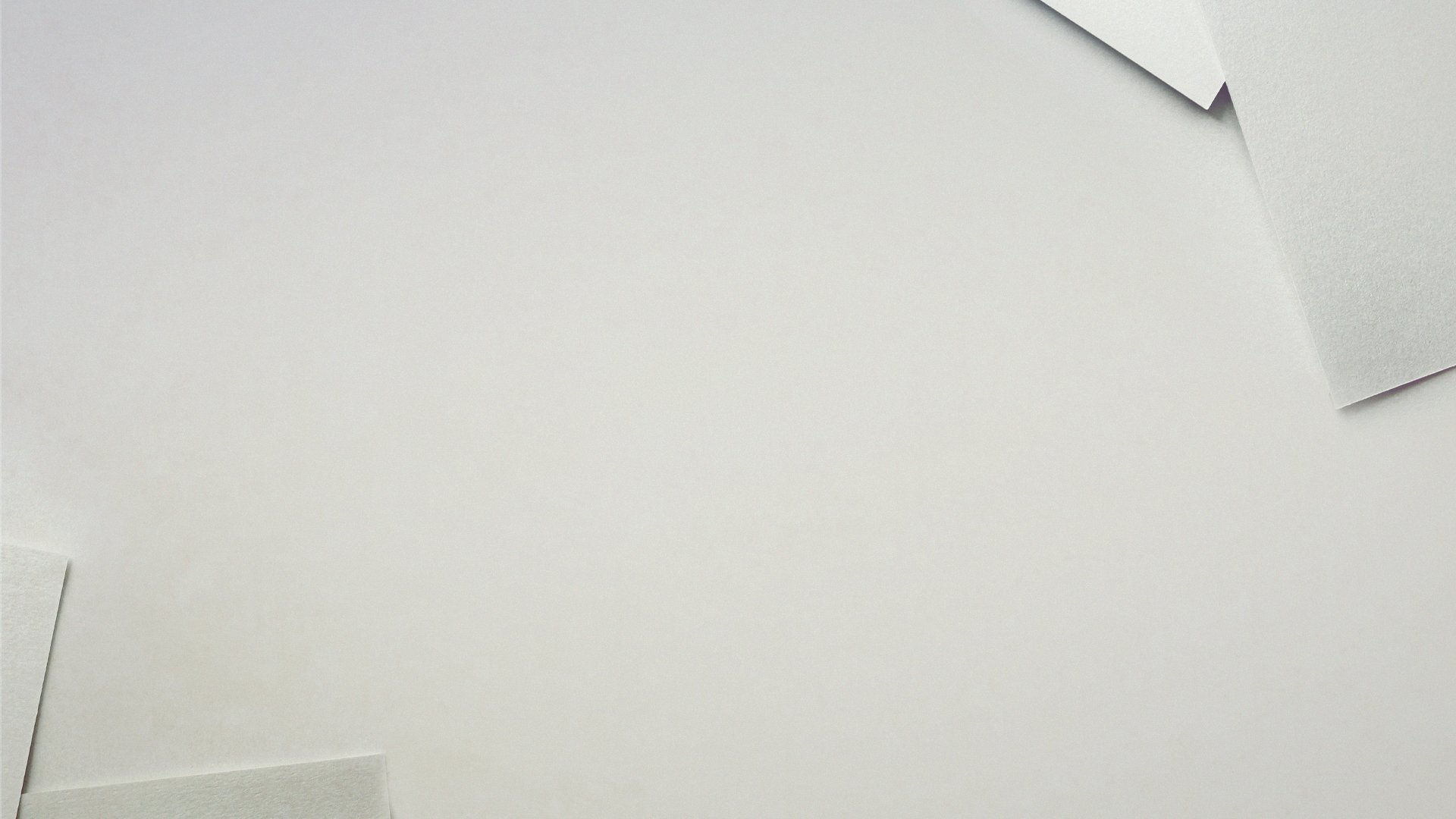 John 14:16-17
“I will ask the Father, and He will give you another Helper, that He may be with you forever; that is the Spirit of truth, whom the world cannot receive, because it does not see Him or know Him, but you know Him because He abides with you and will be in you.”
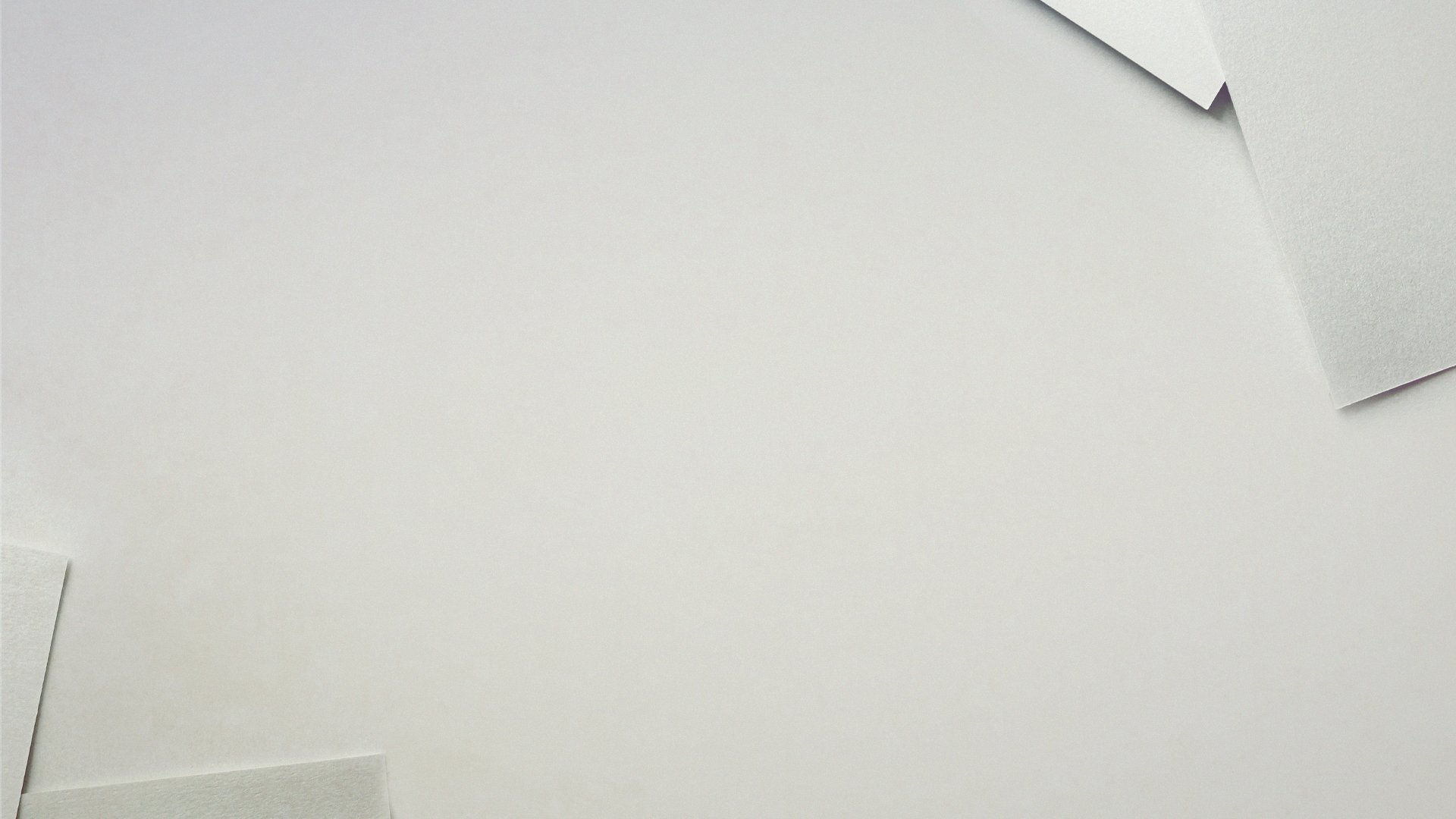 We no longer have to plea for the presence of God to be with us.We have the Holy Spirit of God living with us and in us.
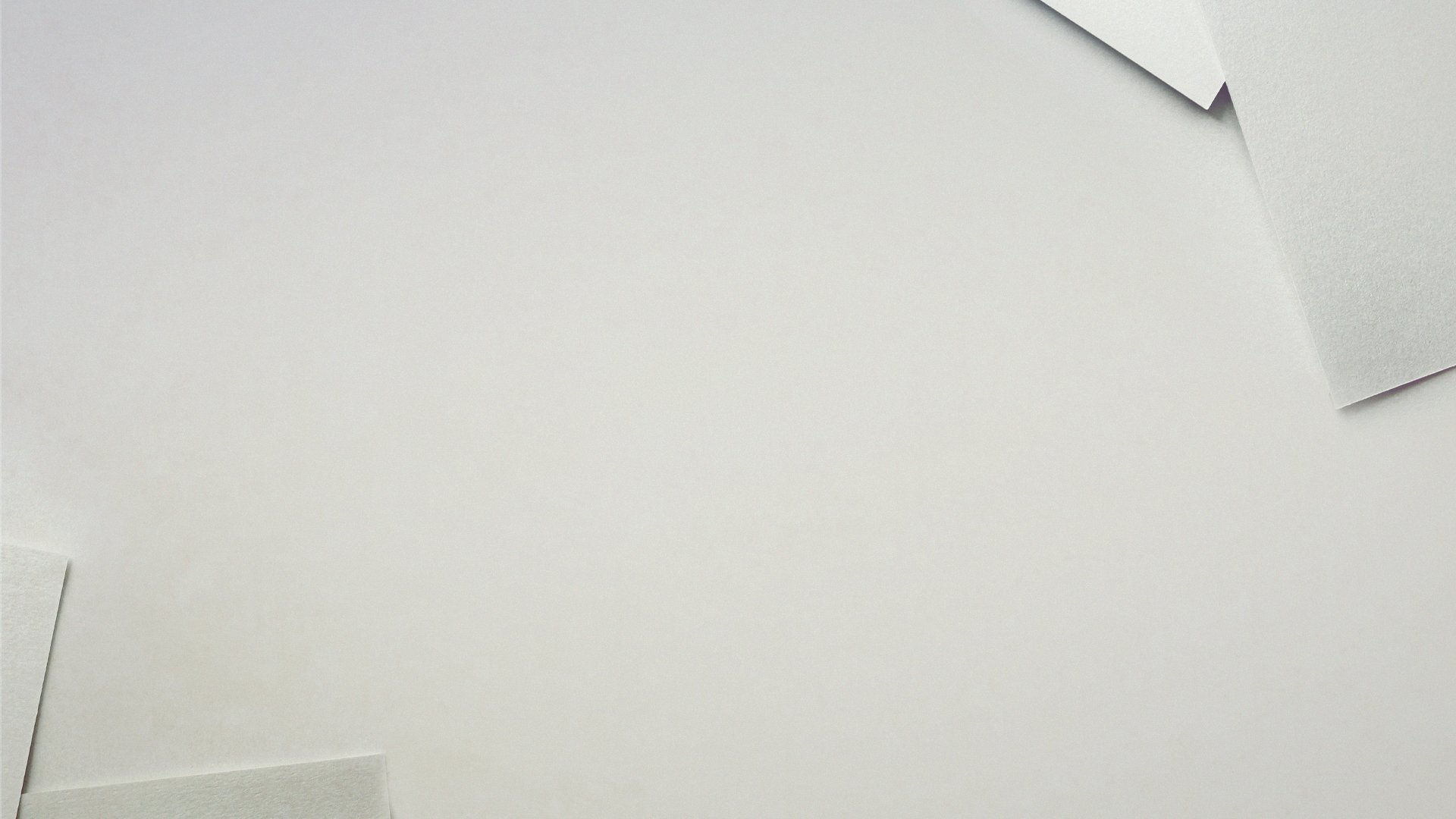 As the Holy Spirit lives in us.  He can transform us everyday.  But we must allow Him to transform us.
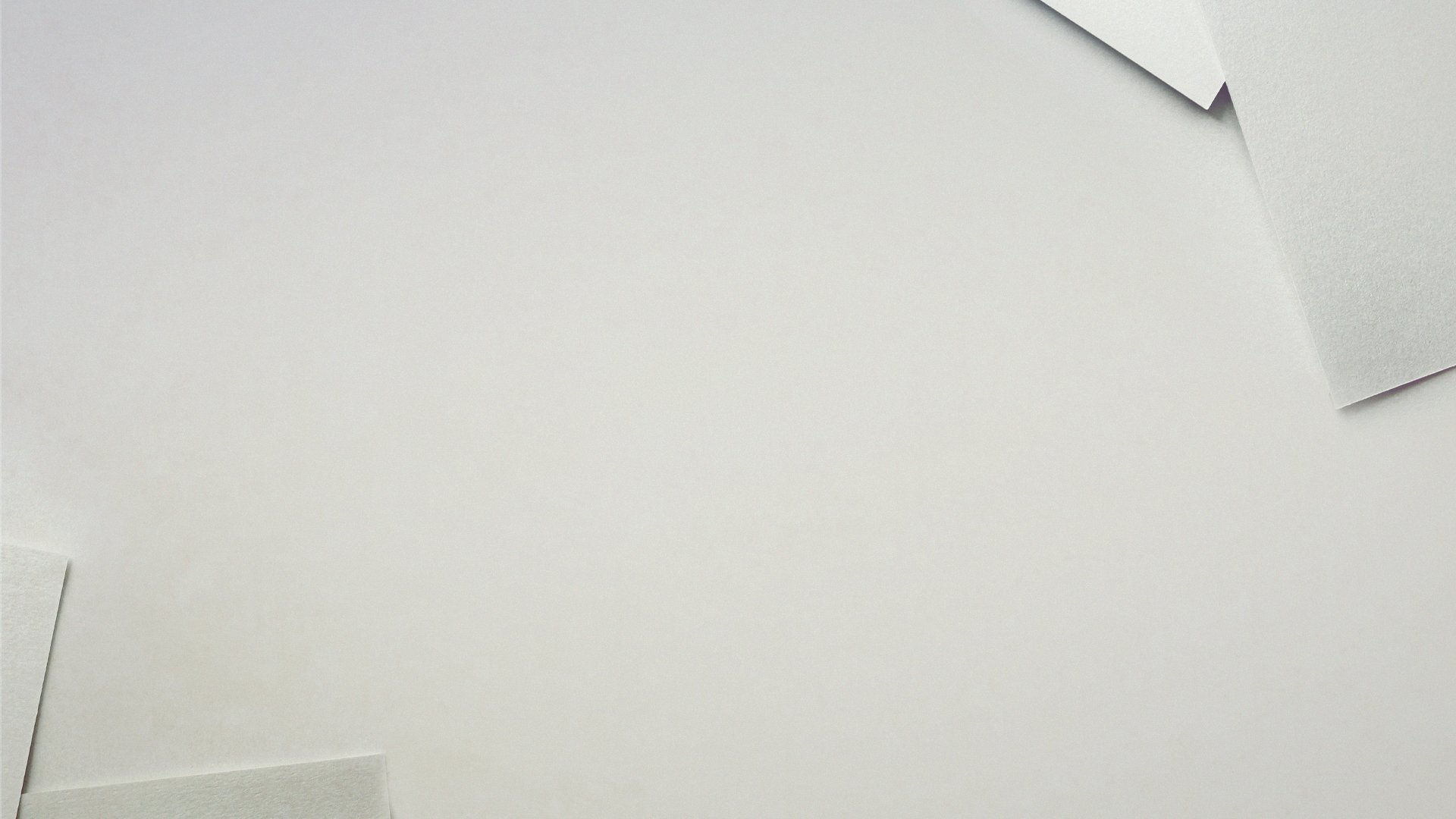 FEED & GO
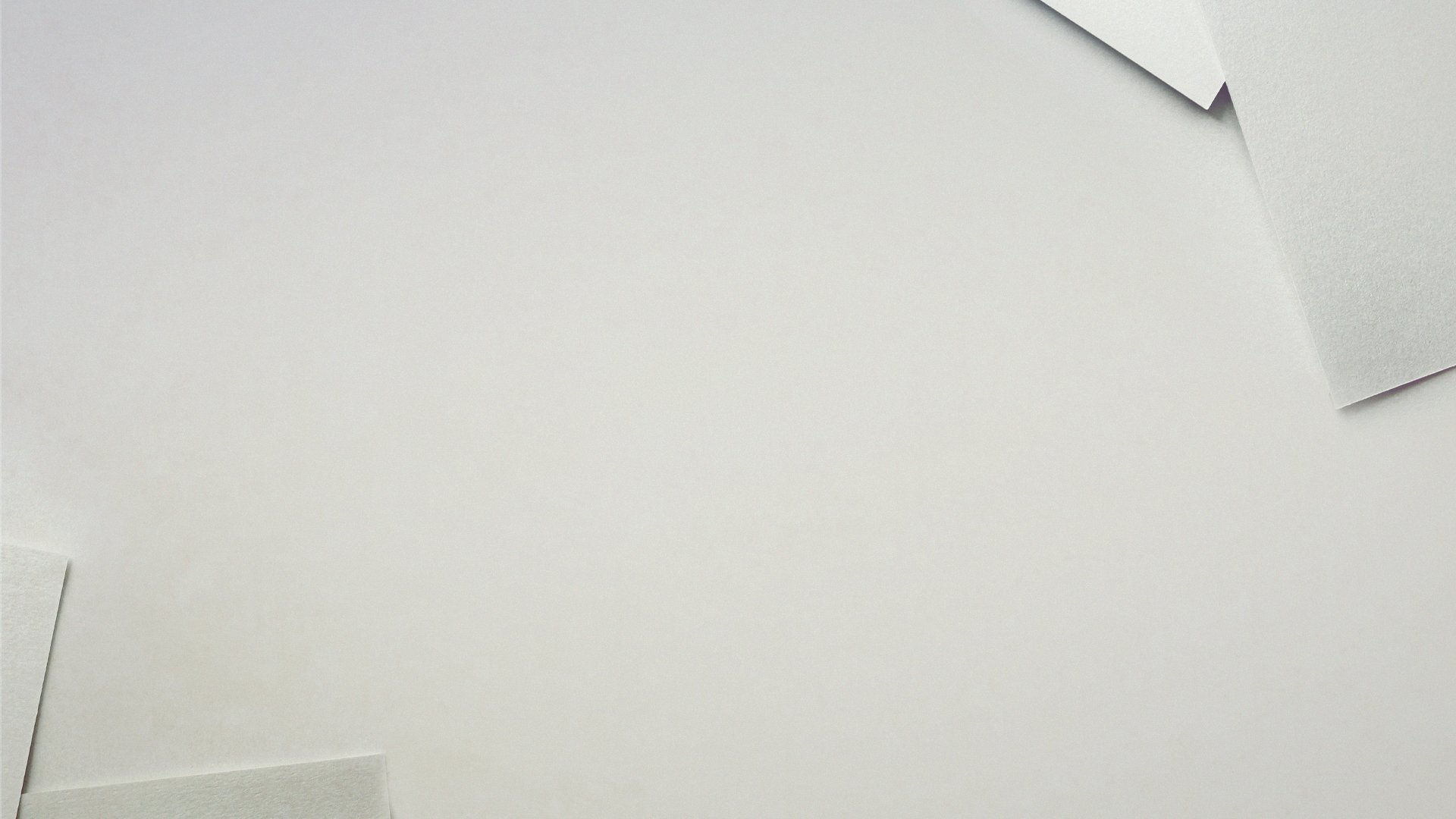 FEED & GO
Fill me
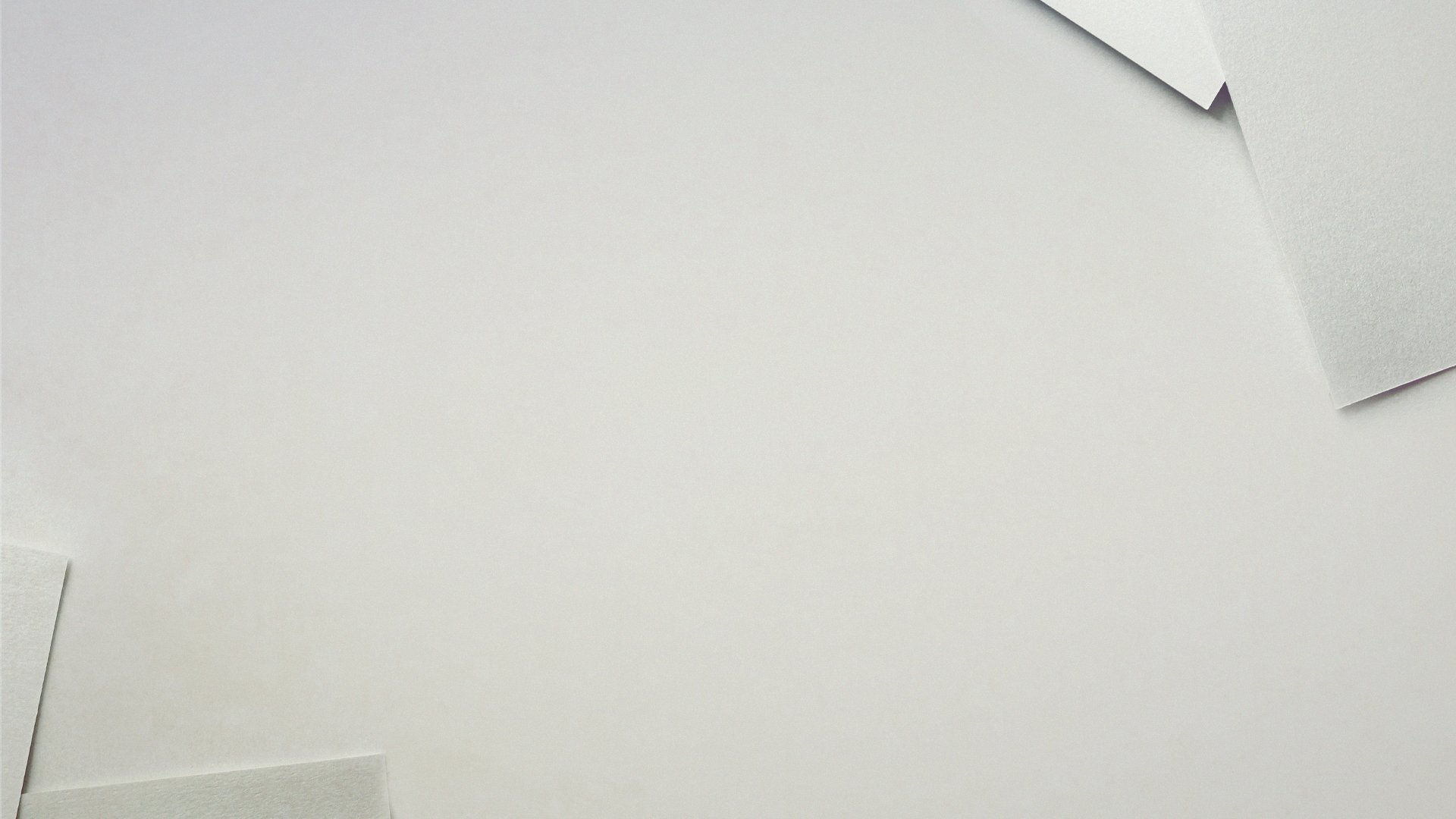 John 14:17
“That is the Spirit of truth, whom the world cannot receive, because it does not see Him or know Him, but you know Him because He abides with you and will be in you.”
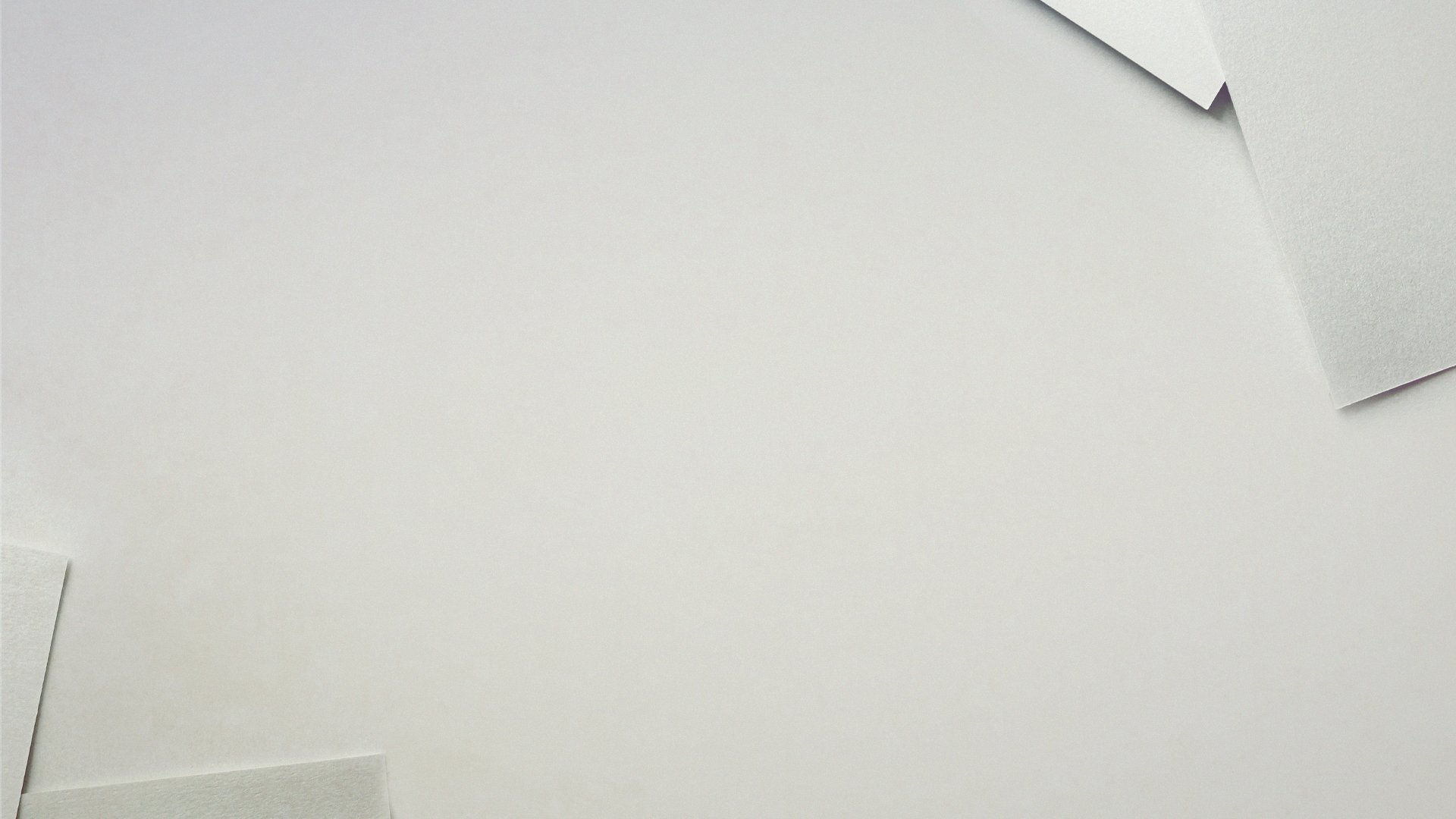 FEED & GO
Fill me
Empower me
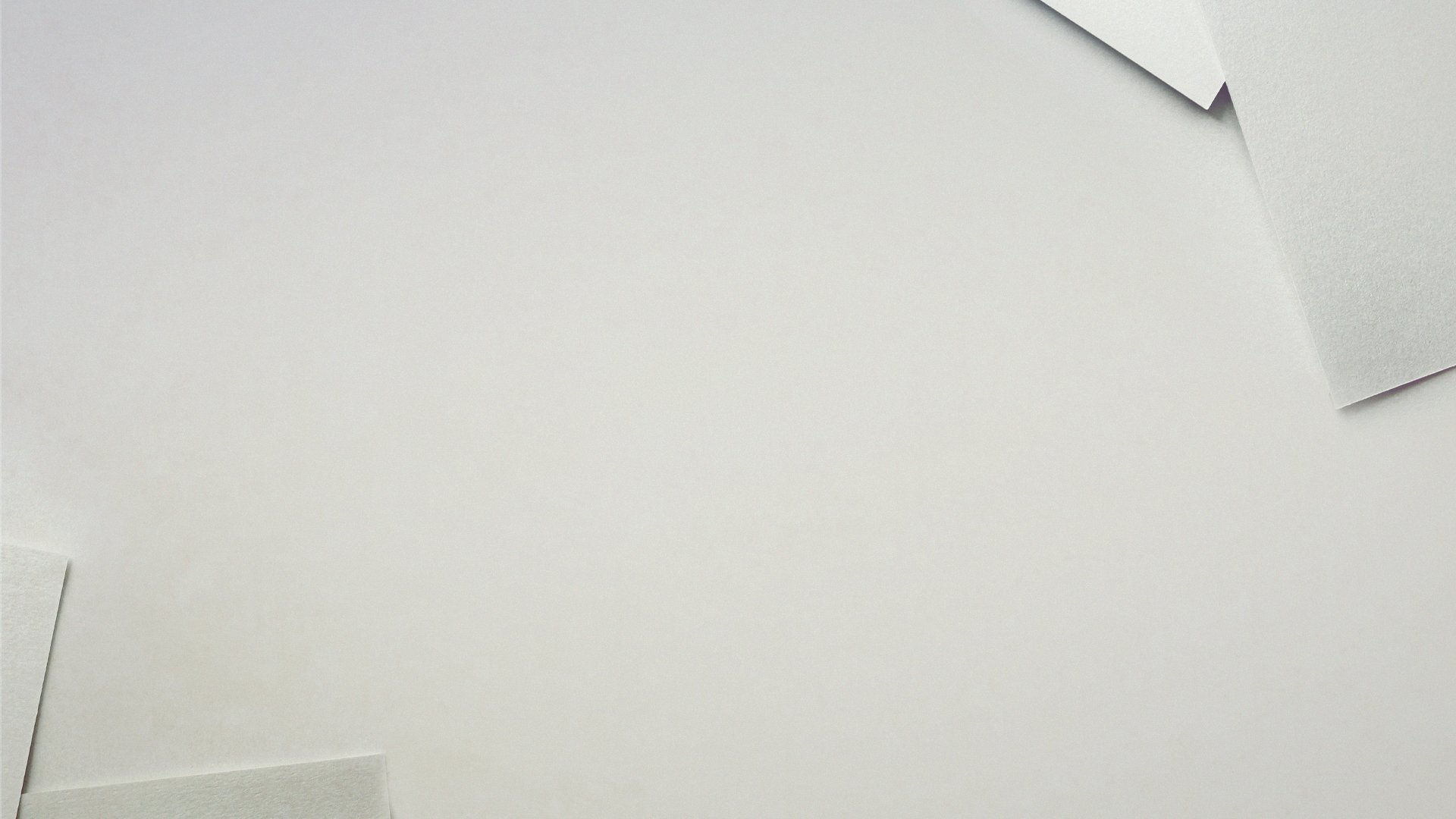 Isaiah 40:29
“He gives strength to the weary, And to him who lacks might He increases power.”
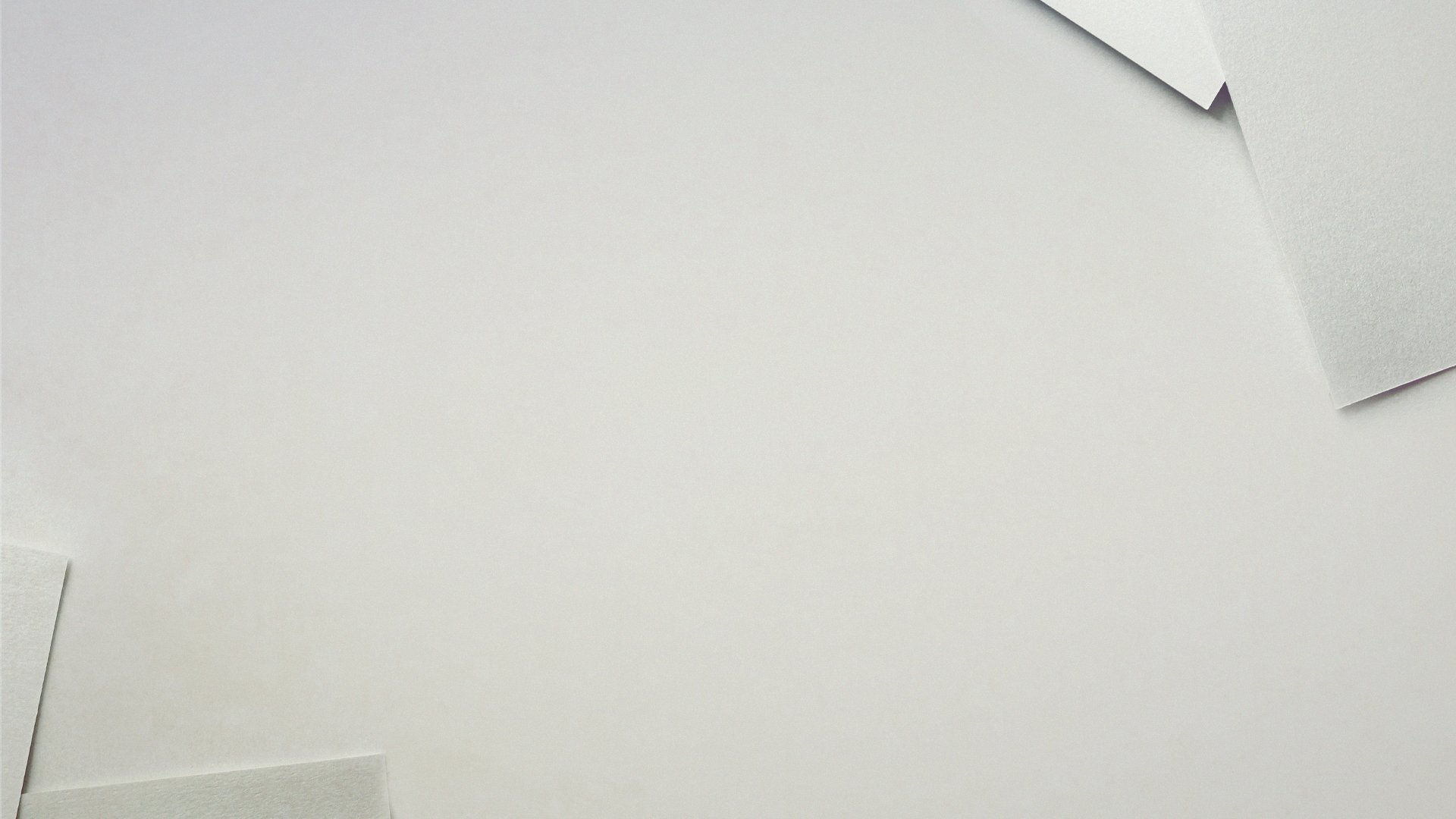 FEED & GO
Fill me
Empower me
Embolden me
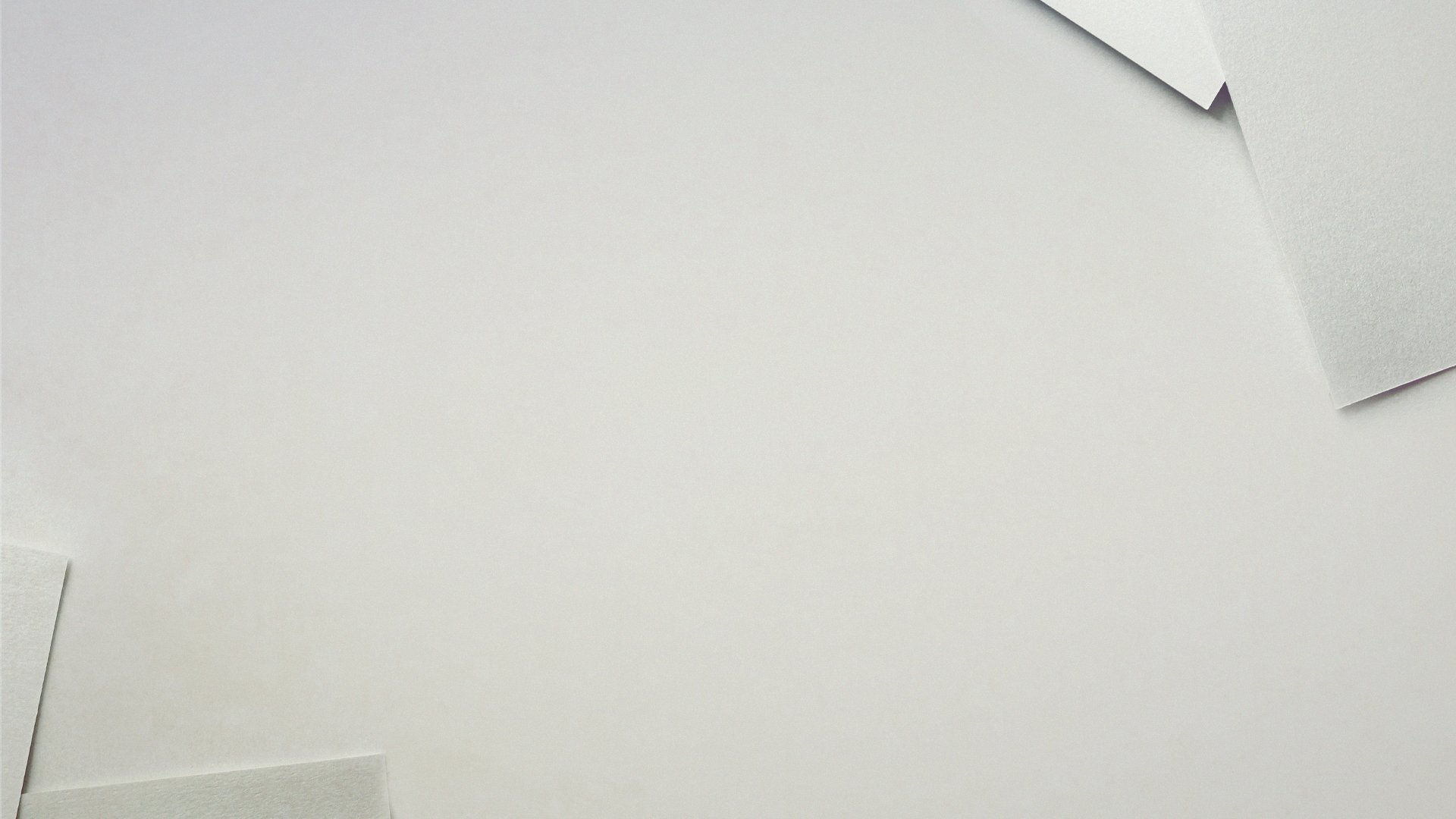 Acts 4:31
“And when they had prayed, the place where they had gathered together was shaken, and they were all filled with the Holy Spirit and began to speak the word of God with boldness.”
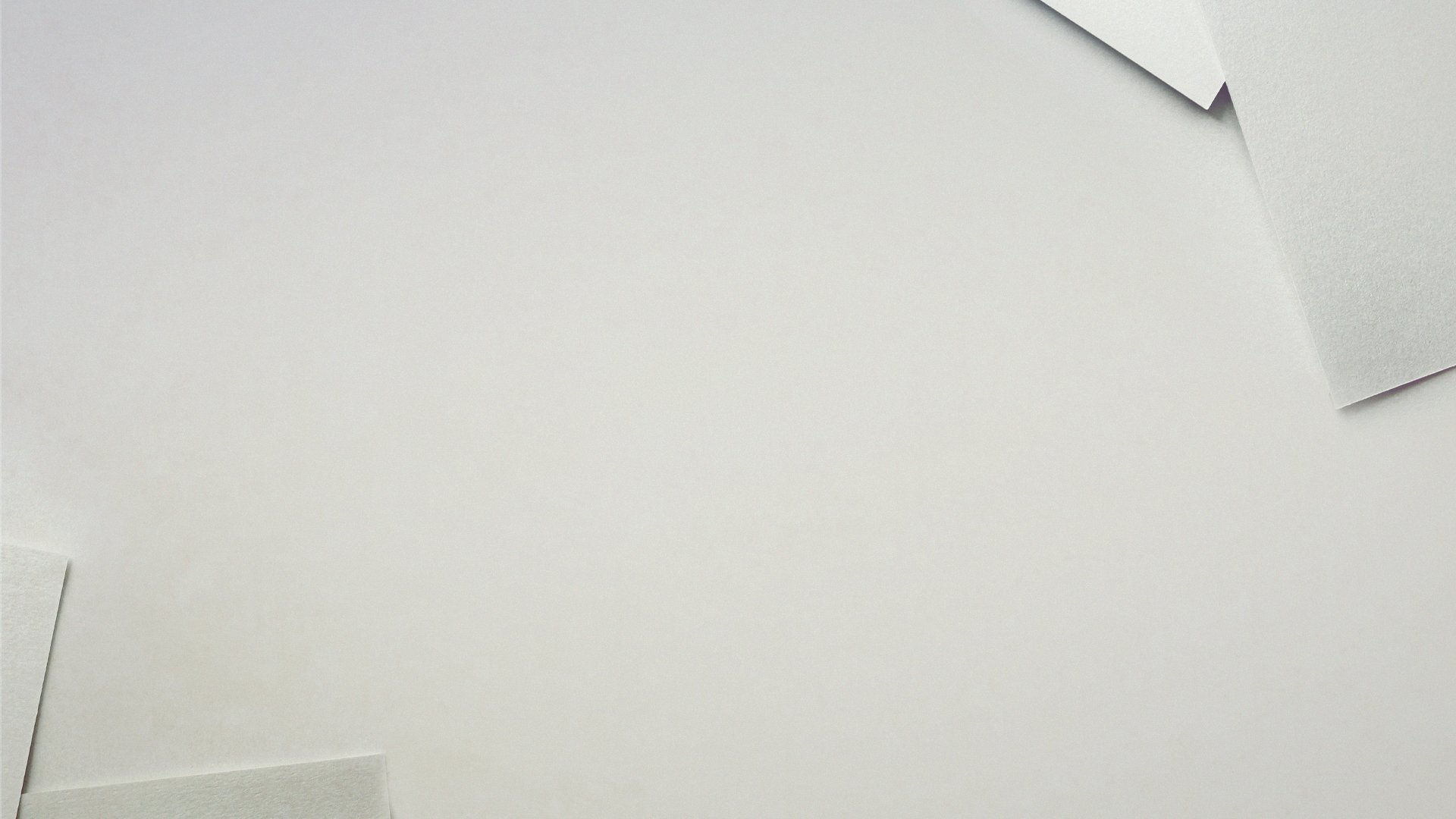 FEED & GO
Fill me
Empower me
Embolden me
Direct me
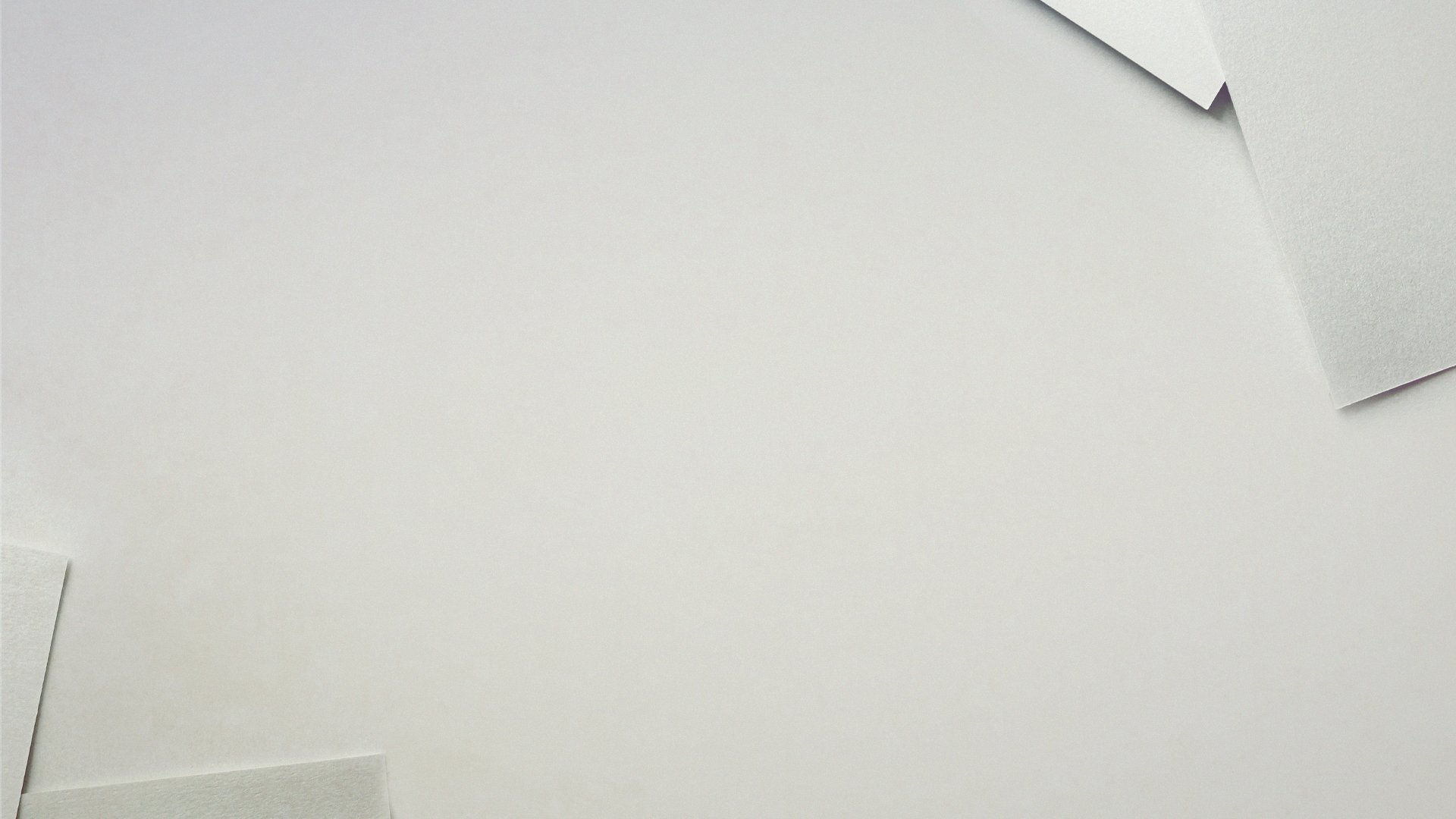 John 16:13
“But when He, the Spirit of truth, comes, He will guide you into all the truth; for He will not speak on His own initiative, but whatever He hears, He will speak; and He will disclose to you what is to come.”
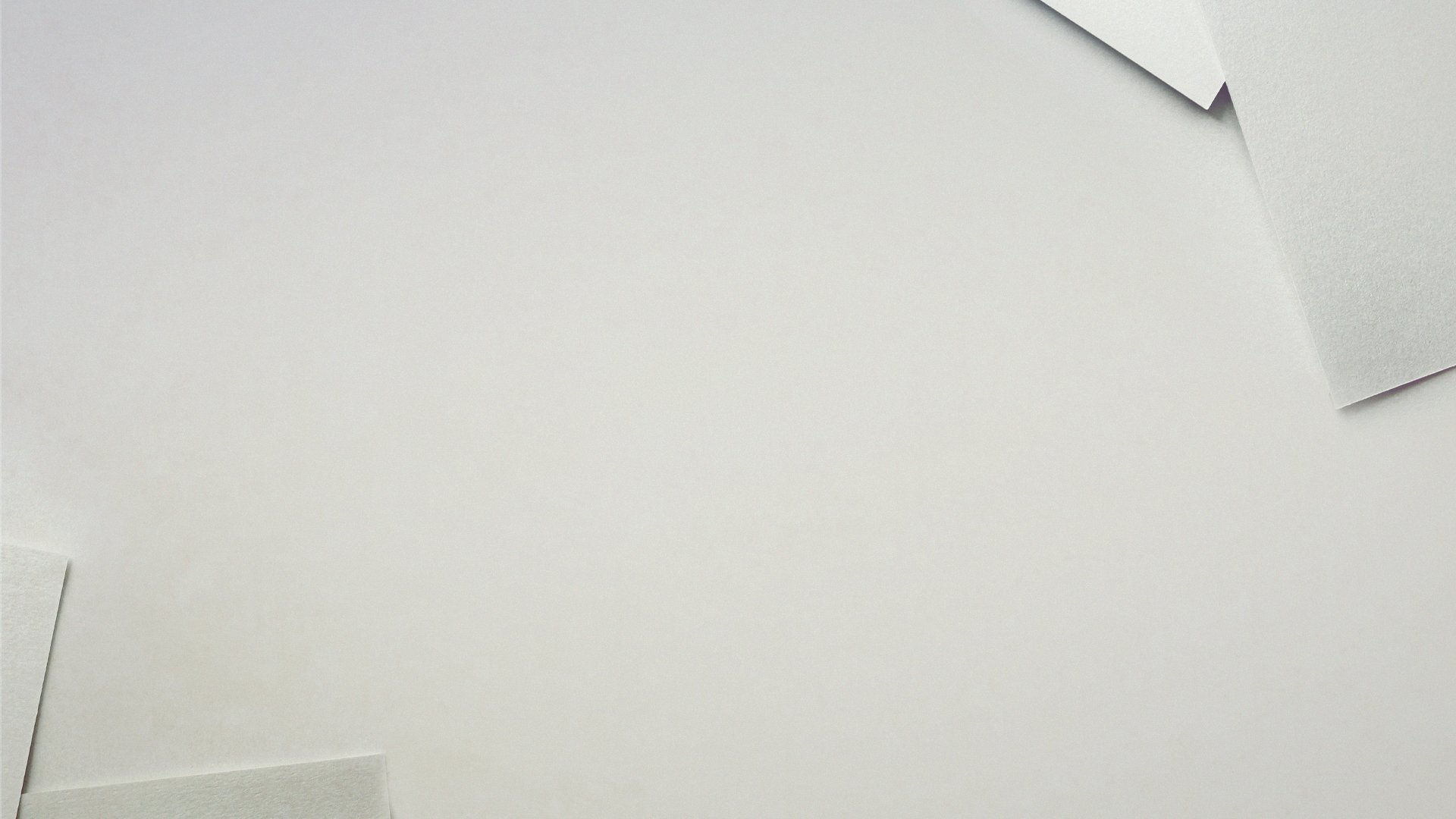 FEED & GO
Fill me
Empower me
Embolden me
Direct me
GO before me
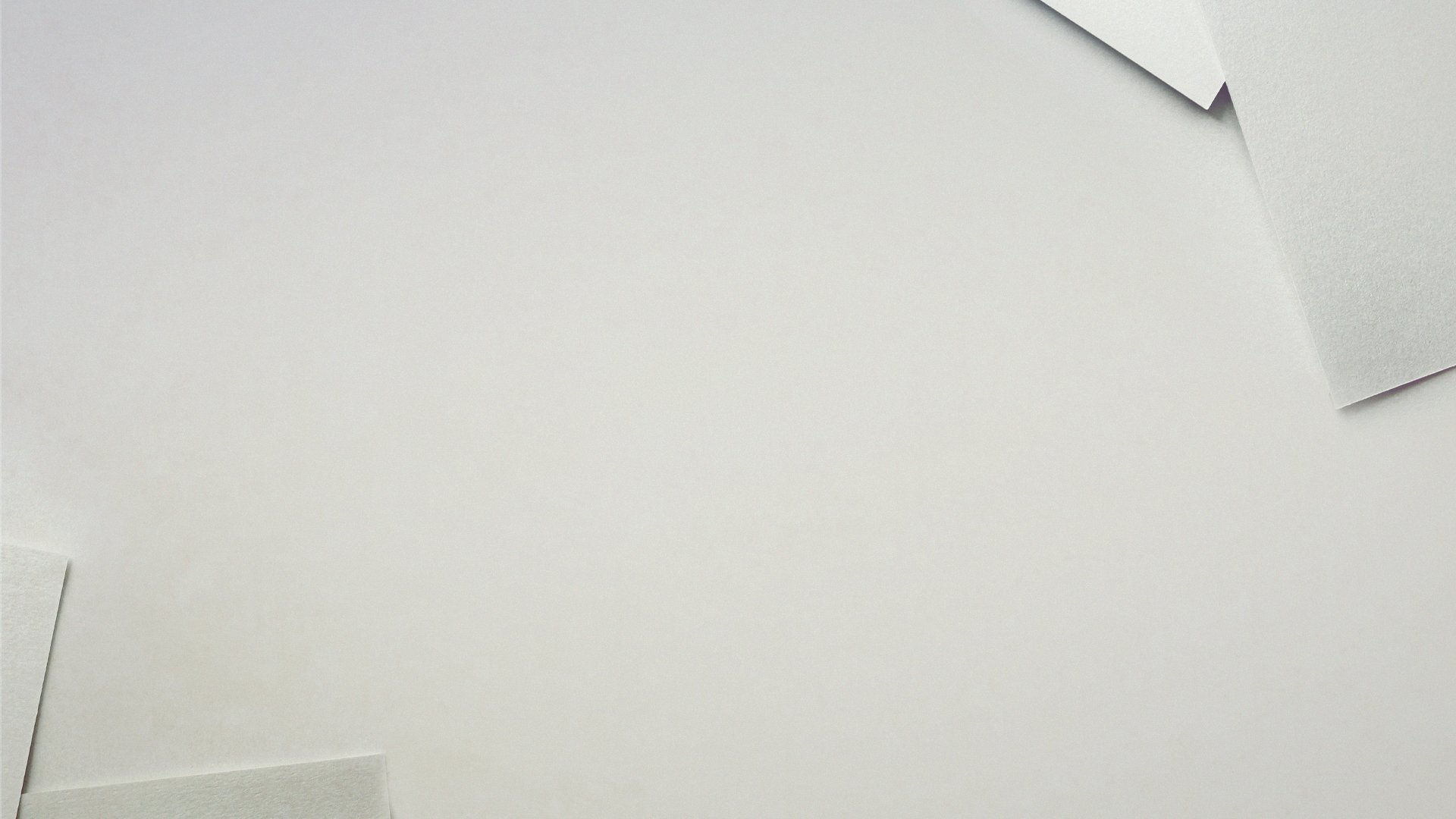 Exodus 33:16
“For how then can it be known that I have found favor in Your sight, I and Your people? Is it not by Your going with us, so that we, I and Your people, may be distinguished from all other people who are upon the face of the earth?”
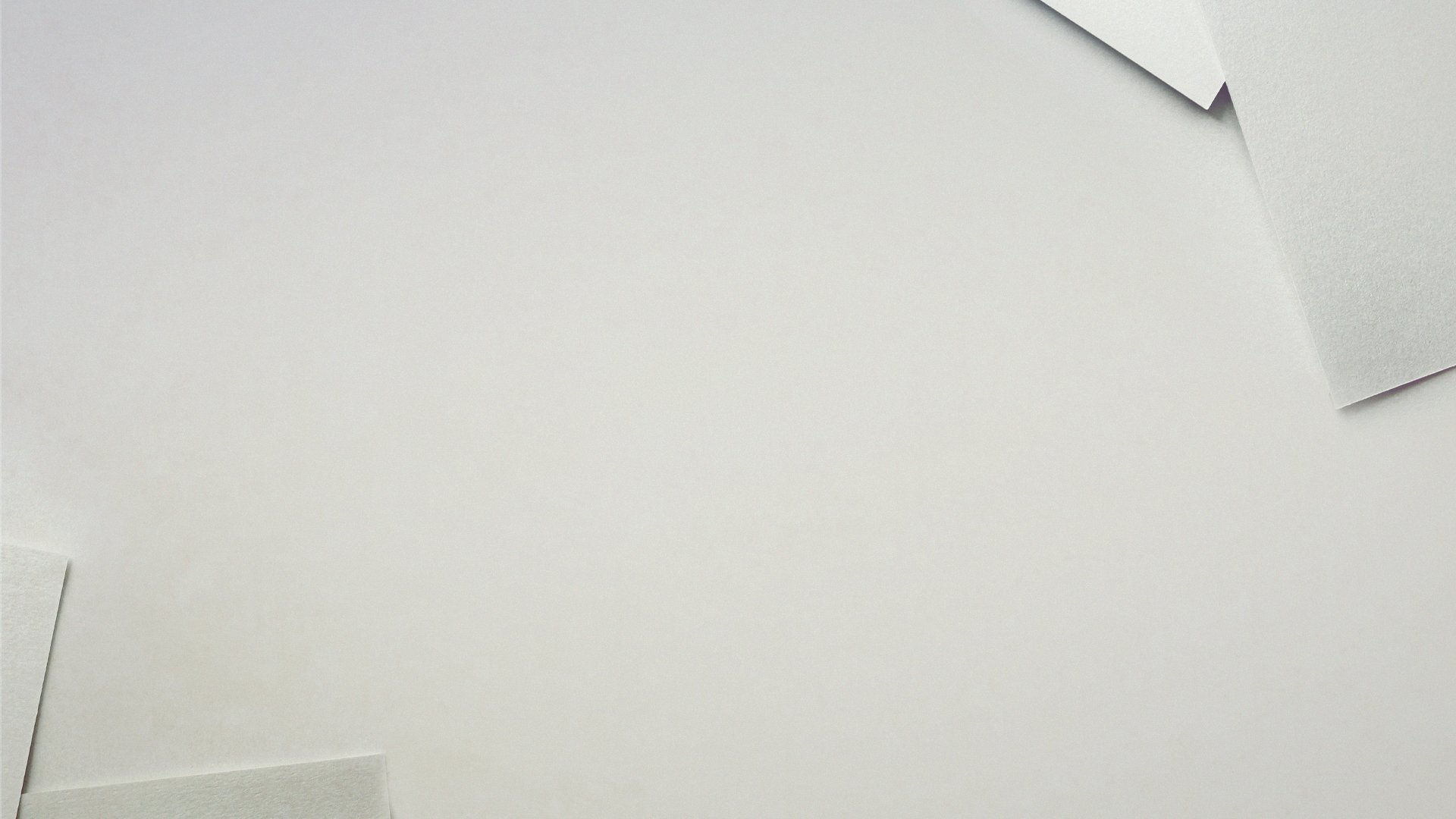 Where do you find yourself?
Do you need to be filled? 
Do you need to be empowered?
Do you need to be emboldened?
Do you need direction?
Do you need the Holy Spirit to GO before you?